Веневское муниципальное дошкольное образовательное учреждение детский сад № 5 комбинированного вида
Паспорт
 
проекта по формированию культуры здорового
 образа жизни на тему: 
 
«Хочу быть здоровым!»
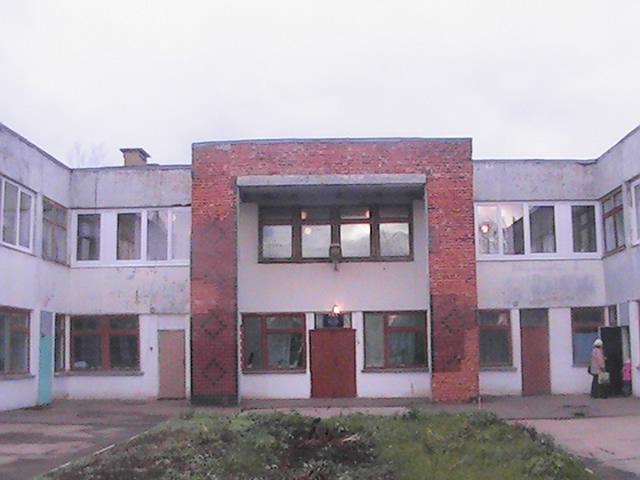 Подготовила
воспитатель Кувшинова
 Ольга Владимировна
2012 год
Паспорт проекта на тему: «Культура формирования здорового образа жизни».
Проблема:
В настоящее время существуют тенденции снижения здоровья подрастающего поколения, поэтому потребность в формировании у детей представлений о здоровом образе жизни возрастает. Для осуществления преемственности в формировании привычки к здоровому образу жизни у дошкольников, необходима совместная работа педагогов и родителей. Формирование у детей  навыков здорового образа жизни реализуется через активную деятельность всех участников проекта
Полное наименование проекта:
«Хочу быть здоровым!»
Тип проекта:        творческий
Цели проекта:
Углублять и систематизировать  представления детей о факторах, влияющих на состояние своего здоровья, формировать осознанное выполнение требований к безопасности жизни.
Обогащать знания детей о витаминах и продуктах питания, и  их полезных свойствах. Формировать представление детей о влиянии на здоровье человека здорового питания.
Повышать компетентность родителей по проблеме формирования у детей предпосылок к здоровому образу жизни, организации оздоровительной и профилактической работы с детьми.
Образовательные области:
Познание.
Занятия по темам: «Знай свое тело», «Мы любим вас - зубки!», «Витамины и здоровые продукты», «С утра до вечера».
Социализация. 
Сюжетно-ролевые игры: «Семья», «Салон красоты», «Магазин», «Не выспался».
Игра- драматизация по сказкам К.И. Чуковского «Федорино горе».
Дидактические игры( словесные, настольно- печатные, с предметами): «Покажи и назови», «Узнай по голосу», «Четвертый лишний», «Да - нет», «Чудесный мешочек», «Кому что нужно?», «Витамины с грядок», «Сад-огород», «Вершки- корешки», «Съедобное- несъедобное», «Утро, день, вечер, ночь», «Время суток», «Когда это бывает?», «Здоровье из корзинки», 
«Кто больше знает слов», «Хорошо-плохо»
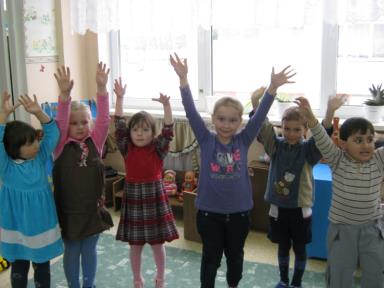 Чтение художественной литературы. 
Чтение: А. Антипов «Зубки заболели», К.И. Чуковский «Мойдодыр», В.Бианки «Купание медвежат»,  Д. Грачев «Обед».
Загадывание загадок по теме.
Здоровье.
Пальчиковые гимнастики. С.Е. Большакова, О.И.Крупенчук, Е.Синициной, Л.Савина.
Артикуляционные гимнастики. Е.Колесникова.
Игры с водой. А.А. Дыхательная гимнастика.
Соблюдение режима дня.
Обширное умывание.
Гимнастика после сна.
Занятия по ЗОЖ: «Мы вас любим зубки!»,
 «Витамины и полезные продукты», «Знай свое тело», 
«С утра до вечера».
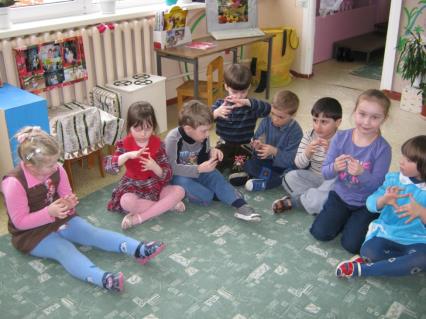 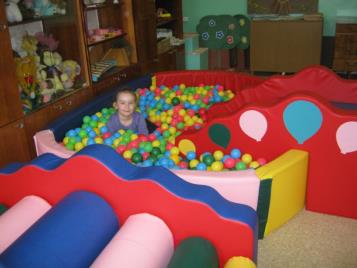 Физическая культура.
Подвижные игры: «Помощники», «Зеркало», «Платочек», Эстафета, «Кто скорее соберет?», «Овощи-Фрукты», « Что скорее наступает?», «День- ночь»», «Беги к тому кого назову»
Игры средней и малой подвижности: «Яблоки», «Наша грядка», «Зеркало», «Делай как я», «Веснянка»
Общеразвивающие упражнения(по плану).
Основные виды движений (по плану).
Коммуникация. 
Беседы по темам: «Волшебные помощники», «В здоровом теле- здоровый дух», «Культура поведения во время еды», «Наши верные друзья полезные продукты»,  «Учимся быть здоровыми», «Соблюдай режим дня», «Для чего нужен сон?».

Загадывание загадок по теме.
Использование пословиц и поговорок.
Художественное творчество. 
Рисование: «Как мы делаем зарядку!»;
Лепка: «Помощники Мойдодыра»; Аппликация: «Кладовая витаминов».
Режимные моменты: 
Утренняя гимнастика; мытье рук, прогулки, гимнастика после сна, умывание, полоскание рта, завтрак, обед, полдник.
Безопасность.
Дидактические игры: «Да - нет», «Покажи и назови», «Кому что нужно?», «Съедобное- несъедобное», «Витамины с грядок», «Когда это бывает?».
Беседы: « В здоровом теле- здоровый дух», «Культура поведения во время еды», «Наши верные друзья полезные продукты», «Для чего нужен сон?».
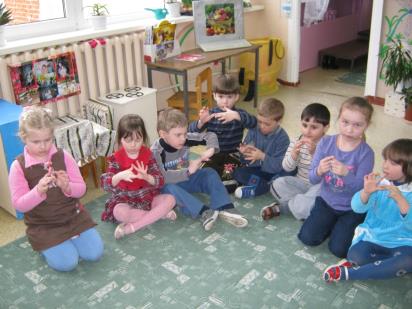 Формы работы с семьей. 
Анкетирование на тему: «Здоровье моего малыша».
Информация в уголке здоровья по темам: «Ребенок у экрана», «Как бороться с кариозными монстрами», «Витамины и минералы- незаменимые компоненты питания».
Беседа: «Здоровье ребенка в наших руках».
Трудовая. 
Дежурства по столовой, индивидуальные и групповые  поручения, коллективный труд на прогулке и в уголке природы.
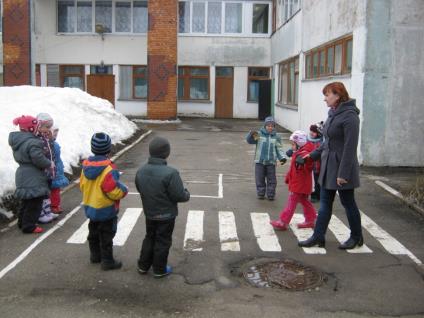 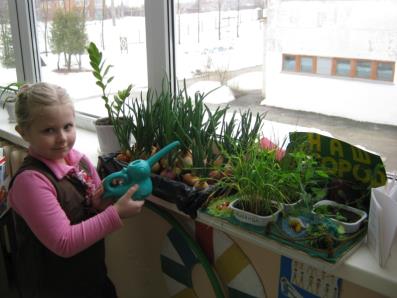 Музыка. 
Заучивание и пение песен: «Урожай», «Колыбельная».
Период:     краткосрочный.
Этапы реализации проекта:
1этап. Выбор темы проекта:
Задача раннего формирования культуры здорового образа жизни актуальна, своевременна и достаточно сложна. Дошкольный возраст является решающим в формировании фундамента физического и психического здоровья. Ведь именно до семи лет идет интенсивное развитие органов и становление функциональных систем организма, закладываются основные черты личности, формируется характер. Важно на этом этапе сформировать у детей базу знаний и практических навыков здорового образа жизни. Современное состояние общества, высочайшие темпы его развития представляют все новые, более высокие требования к человеку и его здоровью. Значение культа здоровья возрастает.
В.А. Сухомлинский писал: «Я не боюсь еще и еще повторить: забота о здоровье - это важнейший труд воспитателей. От жизнерадостности, бодрости детей зависит их духовная жизнь, мировоззрение, умственное развитие, прочность знаний, вера в свои силы». «Здоровье- это вершина, которую должен каждый покорить сам» - так гласит восточная мудрость. Задача педагогов- научить детей покорять эту вершину. Чтобы жить в нашем мире, человек должен иметь контроль над собой: над своим телом, душой, умом.
Современный человек не имеет права считать себя образованным, не освоив культуру здоровья. Культура здоровья определяет, прежде всего, умение жить, не вредя своему организму, а принося ему пользу.
Здоровье – это не только отсутствие болезней, это состояние оптимальной работоспособности, творческой отдачи, эмоционального  тонуса, того, что создает фундамент будущего благополучия личности.
Поэтому главными задачами по укреплению здоровья детей в детском саду являются формирование у них представлений о здоровье как одной из главных ценностей жизни, формирование здорового образа жизни. Надо научить ребенка правильному выбору в любой ситуации только полезного для здоровья и отказа от вредного. Привить ребенку чувство ответственности за свое здоровье. Эти задачи должны решаться путем создания целостной системы по сохранению физического, психического и социального благополучия ребенка.
2этап. Планирование:
-подобрать методическую, научно- популярную литературу, иллюстративный материал по данной теме;
-привлечь внимания  родителей к проблеме оздоровительной работы с детьми;
- организовать предметно-развивающую среду в группе: 
Изготовление дидактических игр: «Кому что нужно», «Витамины с грядок», «Сад-огород», «Вершки- корешки», «Съедобное- несъедобное», «Утро, день, вечер, ночь», «Время суток», «Когда это бывает?», «Здоровье из корзинки».
Создание уголка красоты в умывальной комнате.
Приобретение плакатов по темам : «Правила поведение за столом во время еды», «Овощи и фрукты», «Мой день».
Изготовление атрибутов к сюжетно- ролевым играм «Семья», «Больница», «Аптека», «Магазин».
-разработка комплекса мероприятий
- разработка методических рекомендаций по формированию ЗОЖ
-организация работы с родителями.
3 этап. Реализация проекта:
- своевременная смена предметно-развивающей среды в группе: 
Использование дидактических игр в работе с детьми: «Кому что нужно», «Витамины с грядок», «Сад-огород», «Вершки- корешки», «Съедобное- несъедобное», «Утро, день, вечер, ночь», «Время суток», «Когда это бывает?», «Здоровье из корзинки». «Кто больше знает слов»
 Использование  уголка красоты в умывальной комнате.
 Рассматривание и изучение  плакатов по темам : «Правила поведение за столом во время еды», «Овощи и фрукты», «Мой день».
Использование  атрибутов  в сюжетно- ролевых играх «Семья», «Больница», «Аптека», «Магазин».
 Проведение организованной совместной деятельности и бесед по темам: «Знай свое тело», « Мы любим вас зубки», «Витамины и здоровые продукты», «С утра до вечера».
Беседы: : «Волшебные помощники», «В здоровом теле- здоровый дух», «Наши верные друзья полезные продукты», «Для чего нужен сон?».
4 этап. Завершение проекта:
Музыкально-театрализованный праздник по сказкам К.И.Чуковского
« Мойдодыр и все, все,все!»
Ожидаемые результаты:
создание предпосылок к снижению заболеваемости  детей;

позитивные изменения в развитии детей- формирование желания заботиться о сохранении своего здоровья; знакомство с правилами здорового образа жизни, личной гигиены, гигиены здоровья;

-координация деятельности по формированию здорового образа жизни между родителями и сотрудниками ДОУ.
Участники проекта:   педагоги, дети, родители.
Состав участников:    групповой, подгрупповой, личный, семейный.
Календарное планирование.
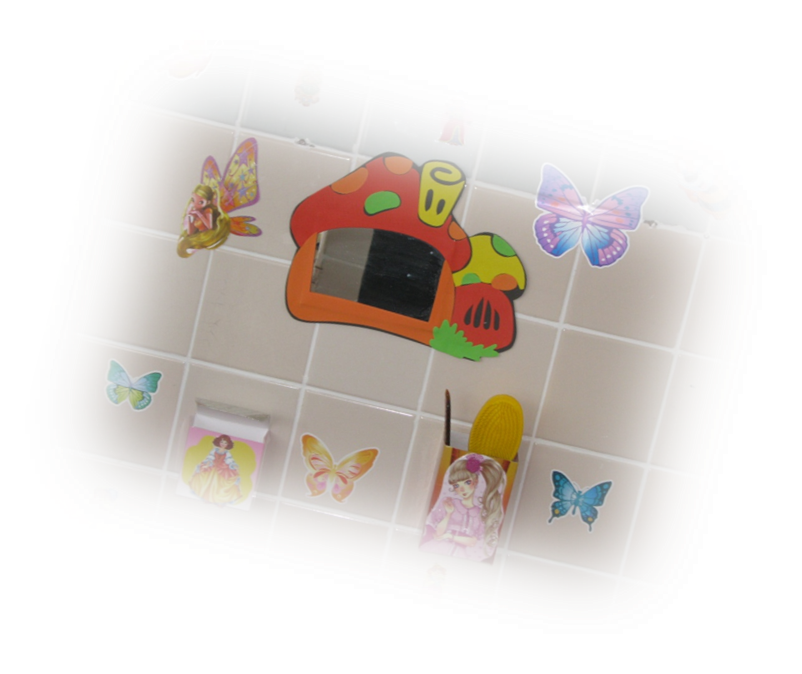 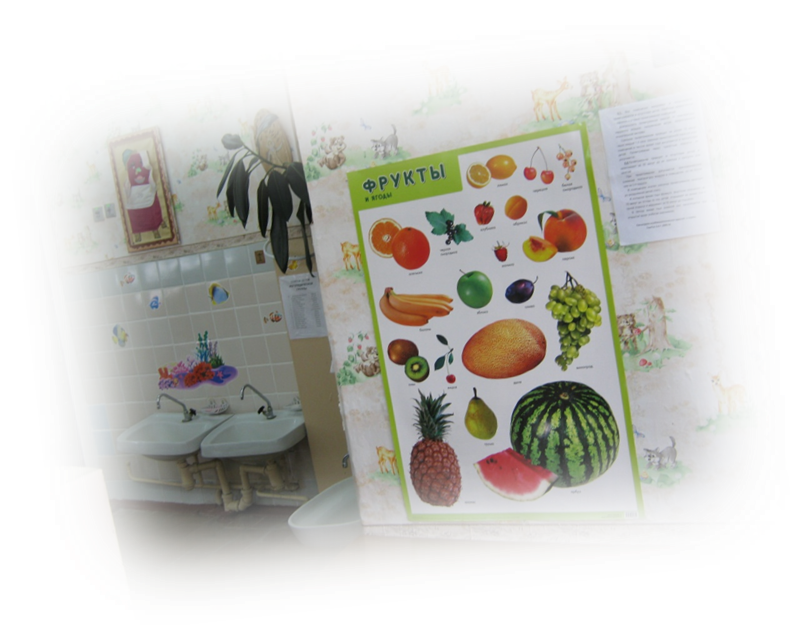 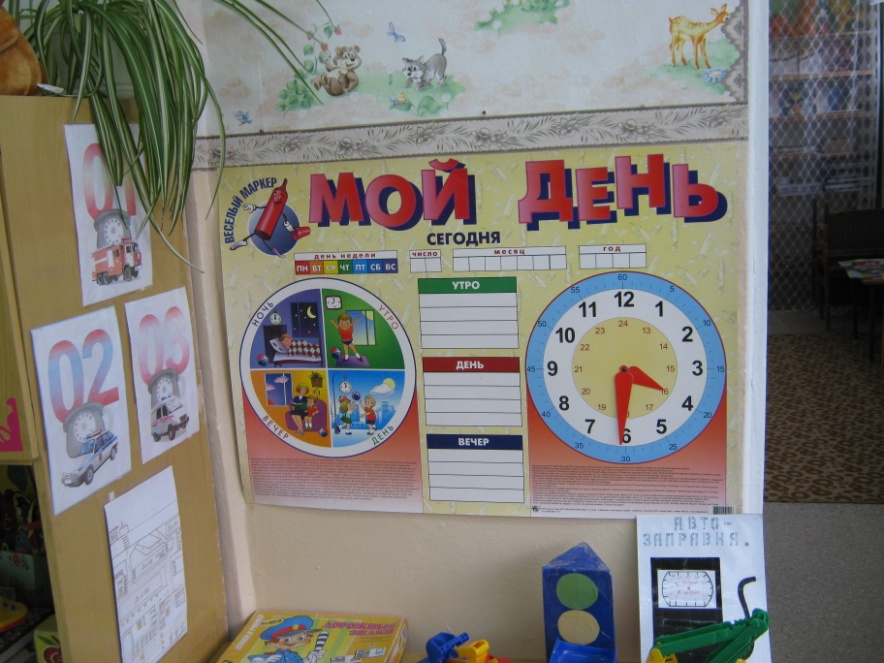 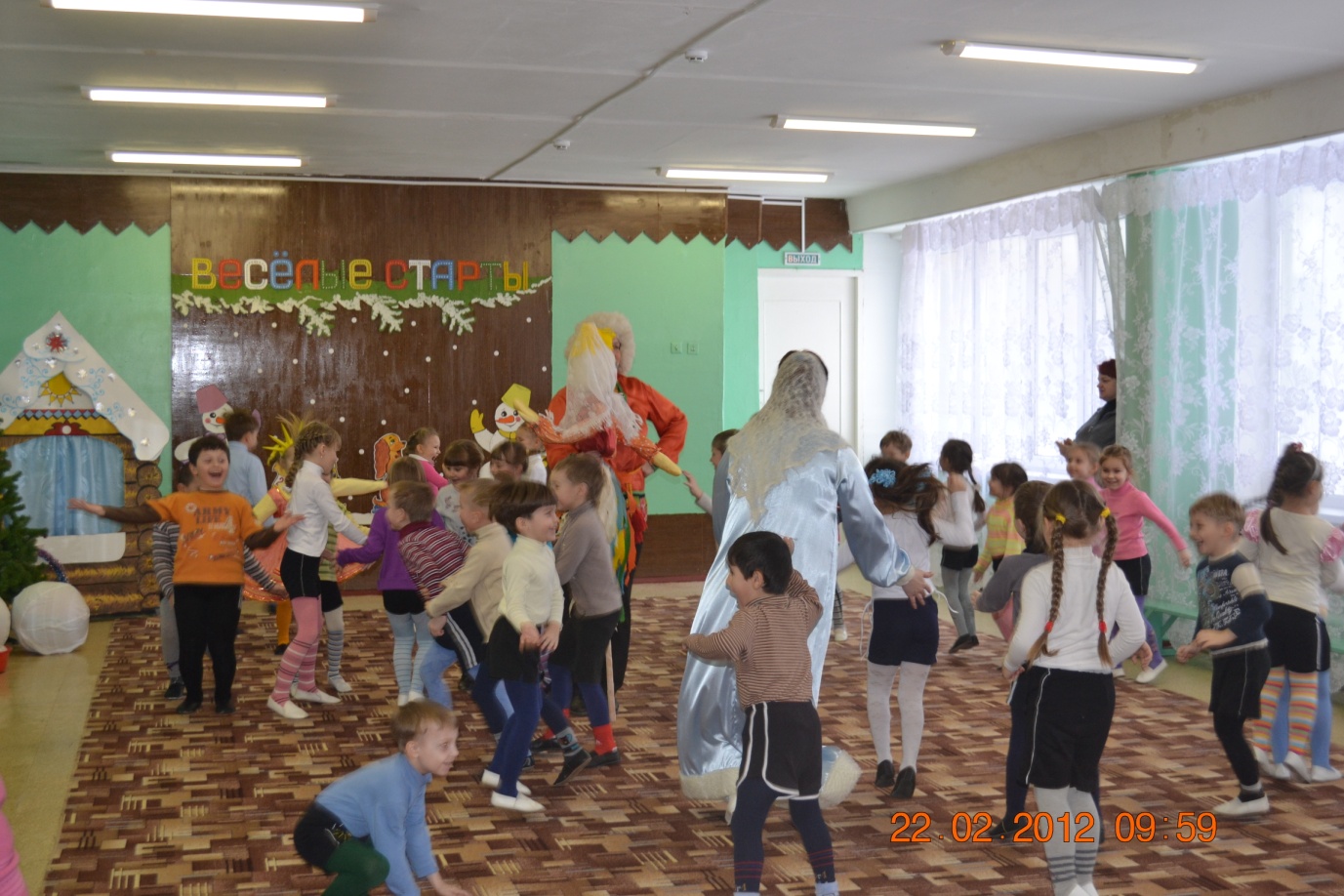 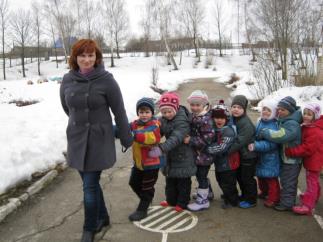 Спасибо
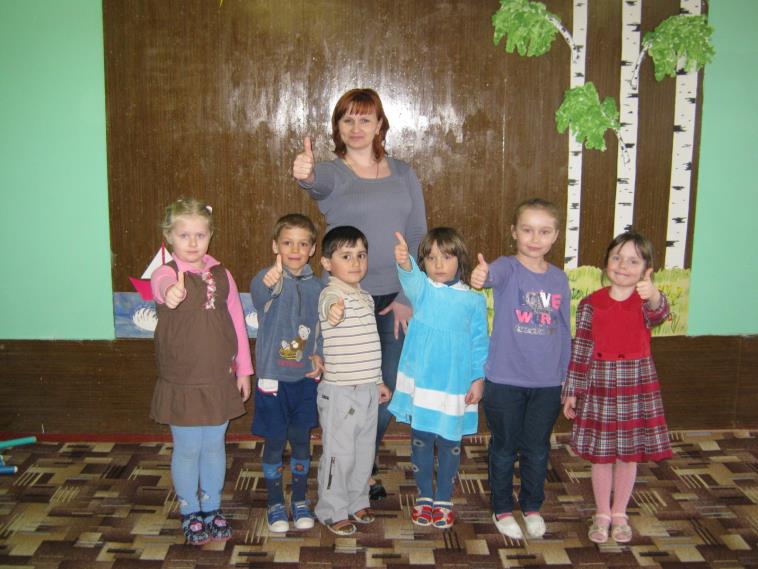 За  Внимание !
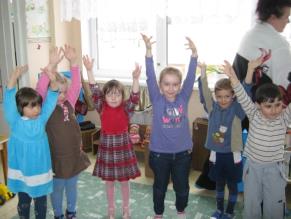